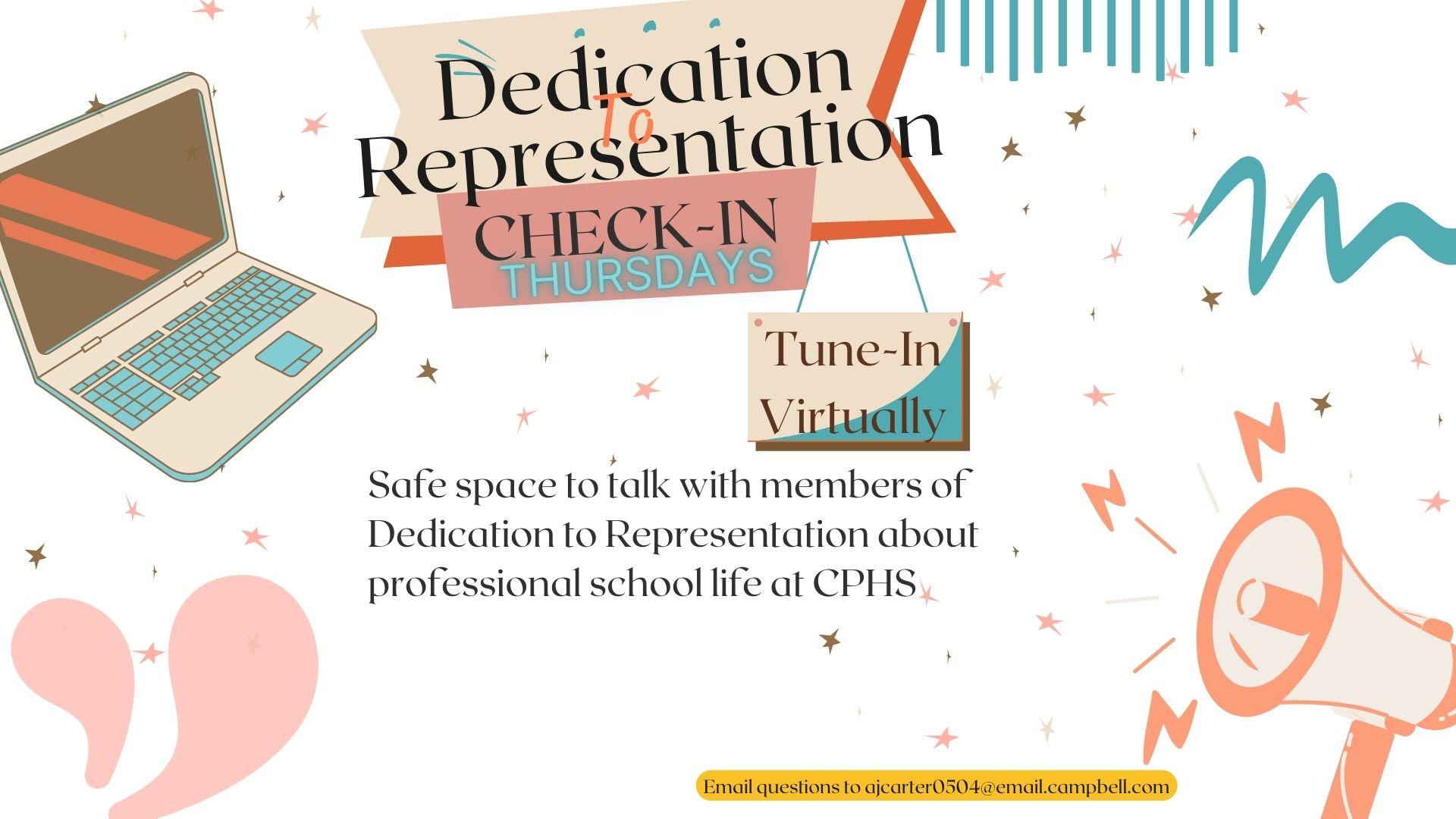 Thursday, September 15
at 7:00pm - 8:00pm

Virtually at this link:
https://meet.google.com/rjn-chby-obk
Email questions to  ajcarter0504@email.campbell.edu